IANS & nsna membership benefits
Iowa Association of Nursing Students (IANS) 
Membership Director: Sydney Aitchison
The Iowa Association of Nursing Students (IANS) is the state association that bridges the gap between you and the Nations Student Nurses’ Association (NSNA).
Link between Ians & nsna membership
2
Nsna & ians membership
network
Mentorship
Advocate
Development
Leadership
Attend annual state IANS and national NSNA conferences and connect with nursing students throughout the country
Build relationships with peers through insightful discussion and shared experiences within healthcare
Present legislature promoting high quality patient care and advancements in nursing education
Broaden scope of nursing practice and professional values
Elect annual Executive Board of Directors
Advancement Opportunities
3
Additional Benefits
Scholarship Program
Professional Liability Insurance
NCLEX Preparation
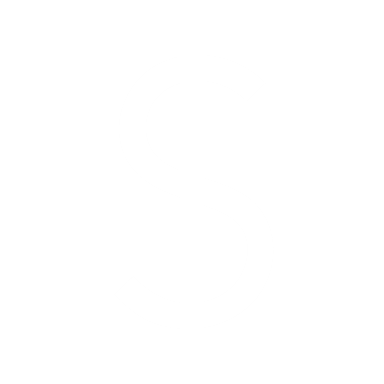 Breakthrough to Nursing Scholarship and Student to Student Scholarship. More information can be found here: 
http://www.iowanursingstudent.org/scholarships.html
25% discount on WoltersKluwer NCLEX-RN study tools. State convention hosts break out sessions for NCLEX preparation and review.
Nurse Service Organization. $35.00 per year for students. Allows 1 million dollars per occurrence up to 6 million annually. Eligible for 50% discount after graduation for first year.
Transportation Discounts
Scrub and Uniform Discounts
15% discount at Red Roof Inn Hotels
10% discount at Motel 6 
7% discount at Thrifty Car Rentals
10% discount at Scrubs & Beyond
10% discount at Uniform City
4
NSNA Conference 2021
Date, Time & Location
Breakout Sessions
Networking
Keynote Speaker: Susan B. Hassmiller, RN, PhD, FAAN
Experience in public and community health 
Endnote Speaker: Teresa “Tese” Maggard Stephens, PhD, MSN, RN, CNE
Experience in education and research
Date: April 5-10 2021 
Time: schedule linked below: 
Annual Convention Schedule.pdf 
Location: Zoom Vitrual Format
Breaking Down Barriers: A Virual Experience 
NCLEX Mini Review 
Career Development Center
Skill and Workshop Sessions
5
Registration for 2021 NSNA Conference
Requirements
School has at least 10 NSNA members on February 10, 2021 
Complete Chapter Delegate Credentialing Form for each allotted delegate attending convention
Deadline
11:59 PM April 6, 2021
School Chapter Delegate Credentialing Form 
Online 2021 Delegate Credentialing (jotform.com)
6
IANS Conference 2021
Date & Location
Theme
Networking
More information to come regarding
Keynote Speaker 
Breakout Sessions 
Expected Attendance 
Registration information
Date: Monday September 20th 
Location: Zoom Virtual Format
Diversity in the Nursing Profession 
Highlight different avenues one can explore when graduating with a BSN
7
Resources
Iowa Association of Nursing Students (IANS) Website
http://www.iowanursingstudent.org/
National Student Nurses’ Assocation (NSNA) Website 
https://www.nsna.org/
2021 NSNA Conference Delegate Resources
https://www.nsnaconvention.org/delegate-resources.html
Delegate Credentialing and Electronic Voting 2021.pptx 
Constituency and Delegate Information.pptx
8
Thankyou
Sydney Aitchison
Membership Director
mdofians@outlook.com
Iowa Association of Nursing Students